Big Data - Medizinische und rechtliche AspekteVortrag von Hanno Ulmer
Big Data aus der Sicht eines medizinischen Statistikers
Definition
Anwendungen
Anwendungen in der Medizin
Entwicklungen Statistik + Informatik 
Machine Learning, Deep Learning und Künstliche Intelligenz (KI)
Limitationen von Big Data
Definition
Der Begriff Big Data bezieht sich auf große Mengen von Daten, die aufgrund ihrer Größe und Komplexität nicht mehr ohne weiteres mit traditionellen Datenverarbeitungsmethoden verwaltet und analysiert werden können. (-> ML, KI)
Die drei VsVolume (Datenvolumen)Velocity (Geschwindigkeit)Variety (Datenvielfalt)
Anwendungen
Transport, Verkehr, GPS-Navigation,  selbstfahrendes Auto
Meteorologie, Wetter-Stationen, Wetter-Satelliten, Vorhersagen
Marketing, Vorhersage von Kundenverhalten, personalisierte Werbung
Gesundheitswesen, Medizin
Anwendungen in der Medizin
Bildverarbeitung: Analyse von Röntgenaufnahmen, MRTs, CT-Scans
Patientenüberwachung: Intensivstation, Smartwatch, Smartphone
Genetik: Epigenetik, DNA Methylierung, SNPs, Genom und Mikrobiom 
Personalisierte Medizin: Entwicklung individualisierter Therapien
Klinische und epidemiologische Studien, Register, Biobanken
Entwicklung Computerhardware
Prozessoren (CPU) – Parallel Architektur
Arbeitsspeicher
Grafikkarten (GPU) ! – KI Rechenwerke
Speichermedien
Mobile Geräte
Sensoren, Kameras
Schnittstellen
Betriebssysteme, Cloud Computing
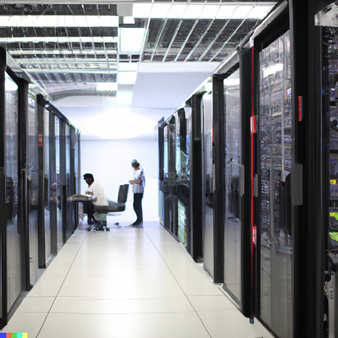 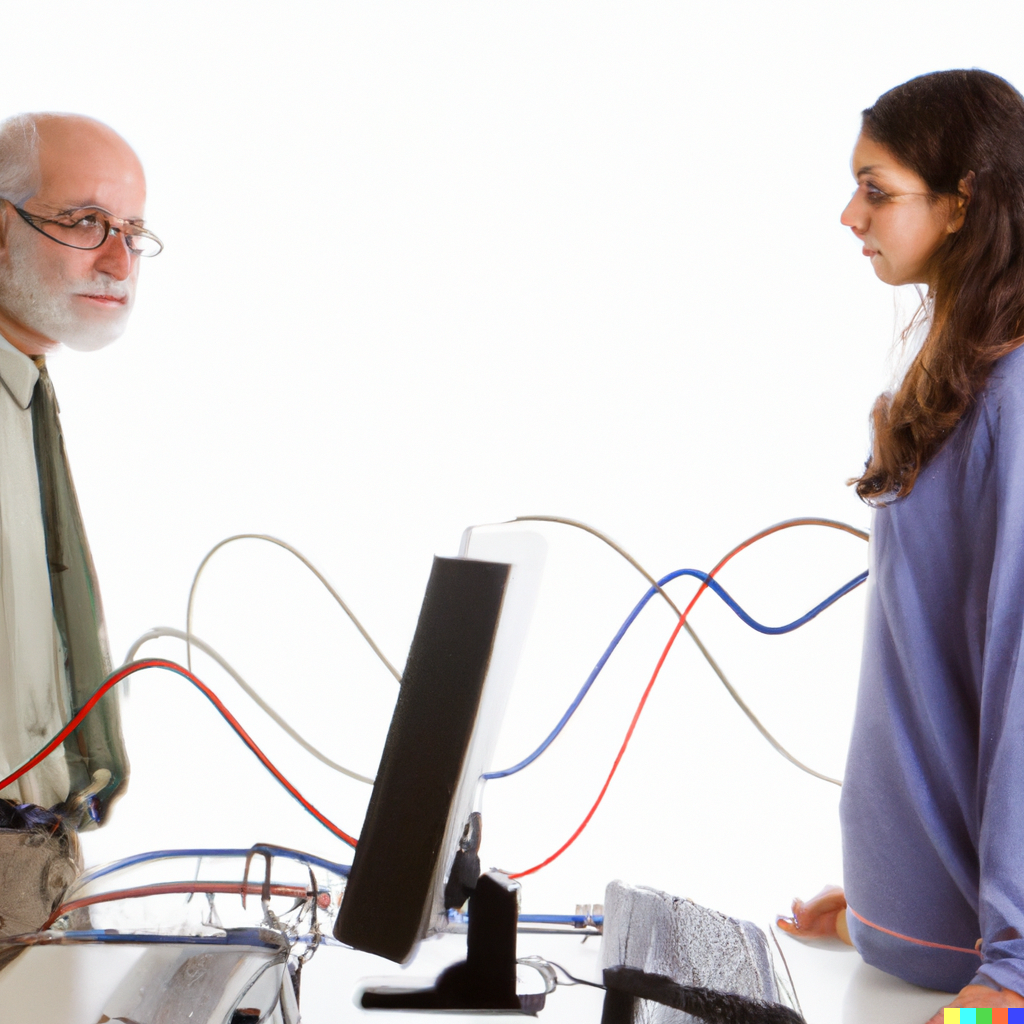 Statistiker versus Data Scientist(DALL.E)
Entwicklung Statistik Software
Statistik, BiostatistikSPSS (1965!), SAS, BMDP 
EpidemiologieSTATA (1985)
Data ScienceR (1992), Python (1994)
Künstliche Intelligenz, Machine Learning, Deep LearningTools z.b. von IBM (Watson), Microsoft, Google, Amazon, Open AI (ChatGPT)
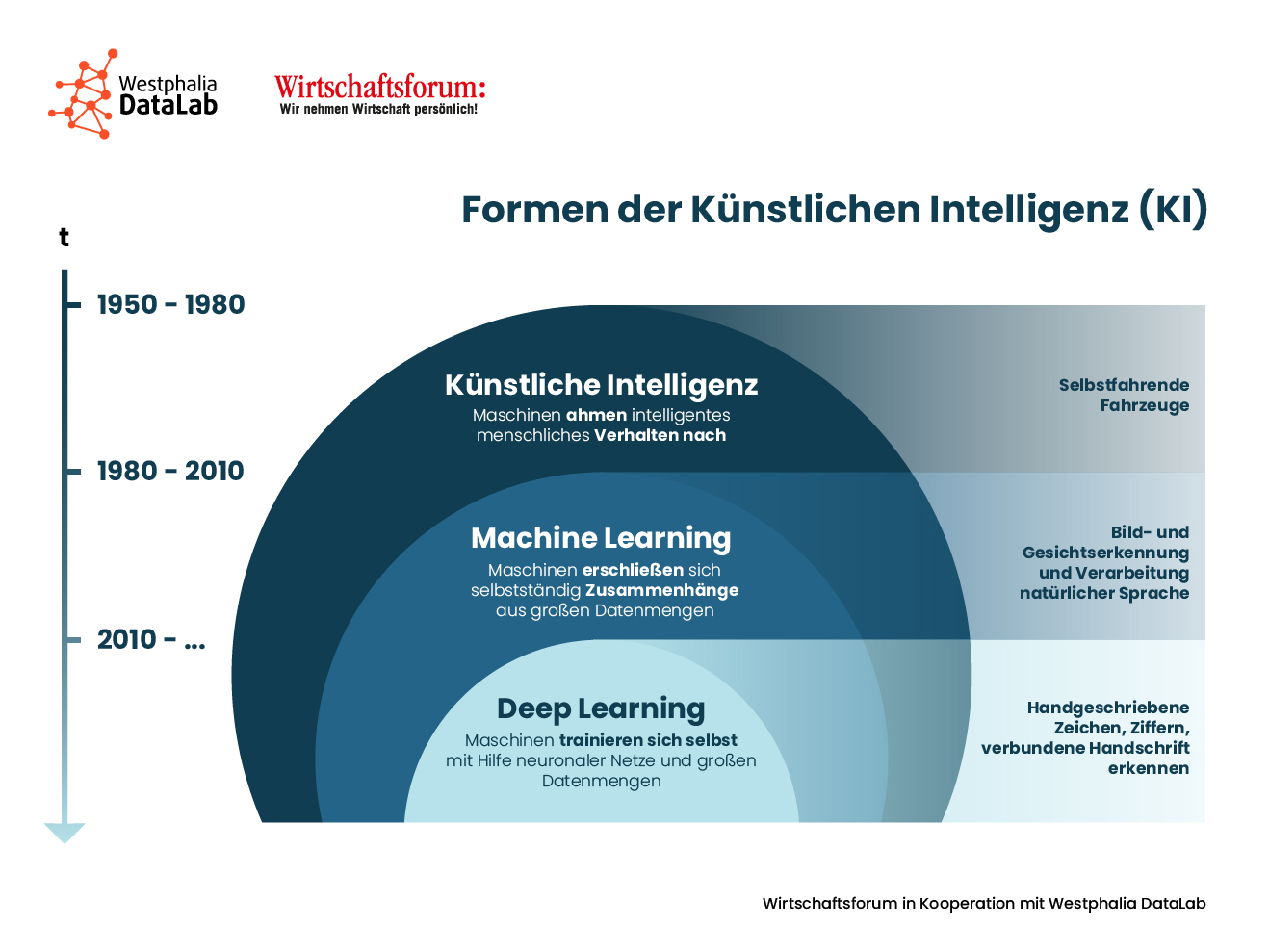 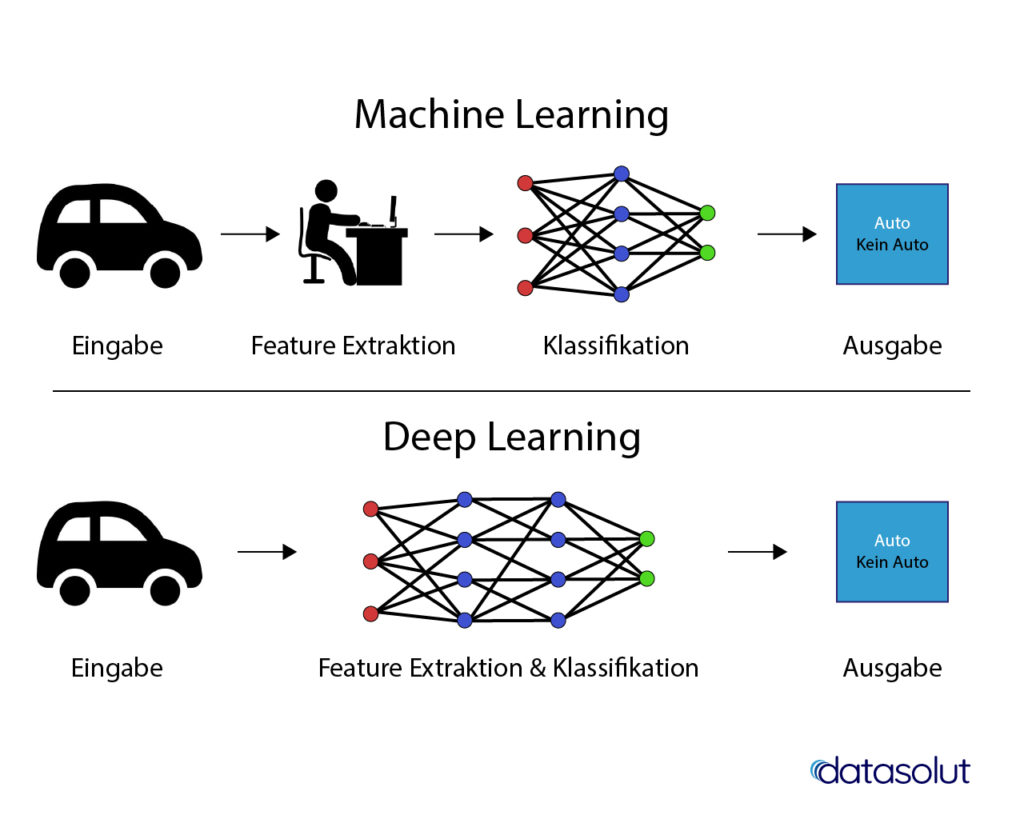 Deep Learning und KNN
Künstliche Neuronale Netze (KNN)(biologisches Vorbild: Neuronen im Nervensystem eines Lebewesen) bestehen aus mindestens zwei Schichten einer Eingabe- und einer Ausgabeschicht, sowie weiter dazwischen liegender Schichten (hidden layers)
Mit der Benutzerumgebung PyTorch kann man KNN definieren und trainieren, sowie die Trainingsdaten aufbereiten
ChatGPT (generative, pre-trained, transformer) basiert auf KNN
Andere ML Algorithmen sind z.B. k-nächste Nachbarn (k-NN), naive Bayes, Bayesian Netzwerke, support vector machines (SVM), Entscheidungsbäume, random forests, Hauptkomponentenanalyse (PCA), Diskriminanzanalyse, Clusteranalyse, lineare und logistische Regression
MedInfo 1992:Neuronale Netze versus Diskriminanz-analyse zur Diagnose des Schleudertraumas der Halswirbelsäule(Wolfgang Schoner und Hanno Ulmer)
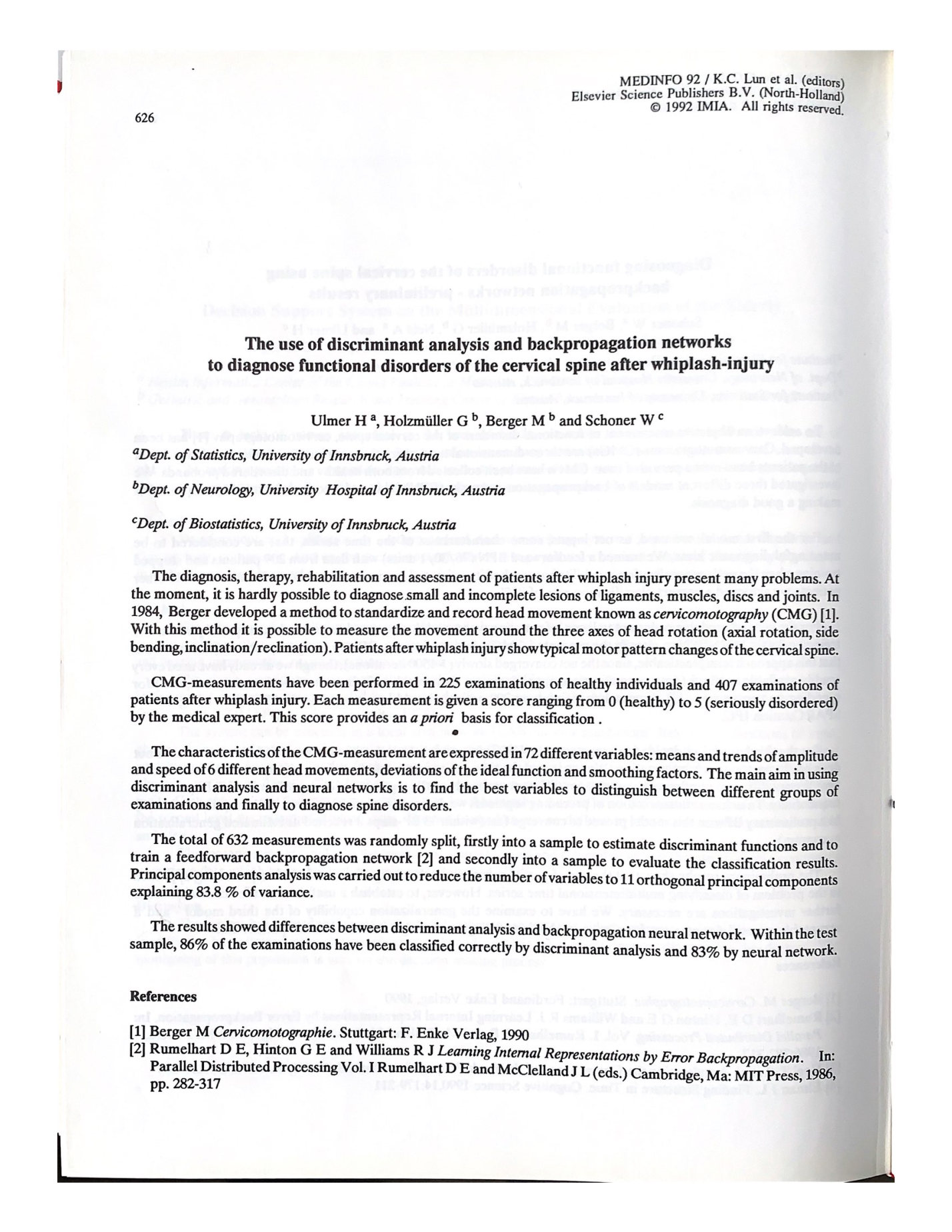 Deep Learning Anwendung 2022Erstellung eines 3D Atlas eines Mausgehirns (Maryam Sadeghi)
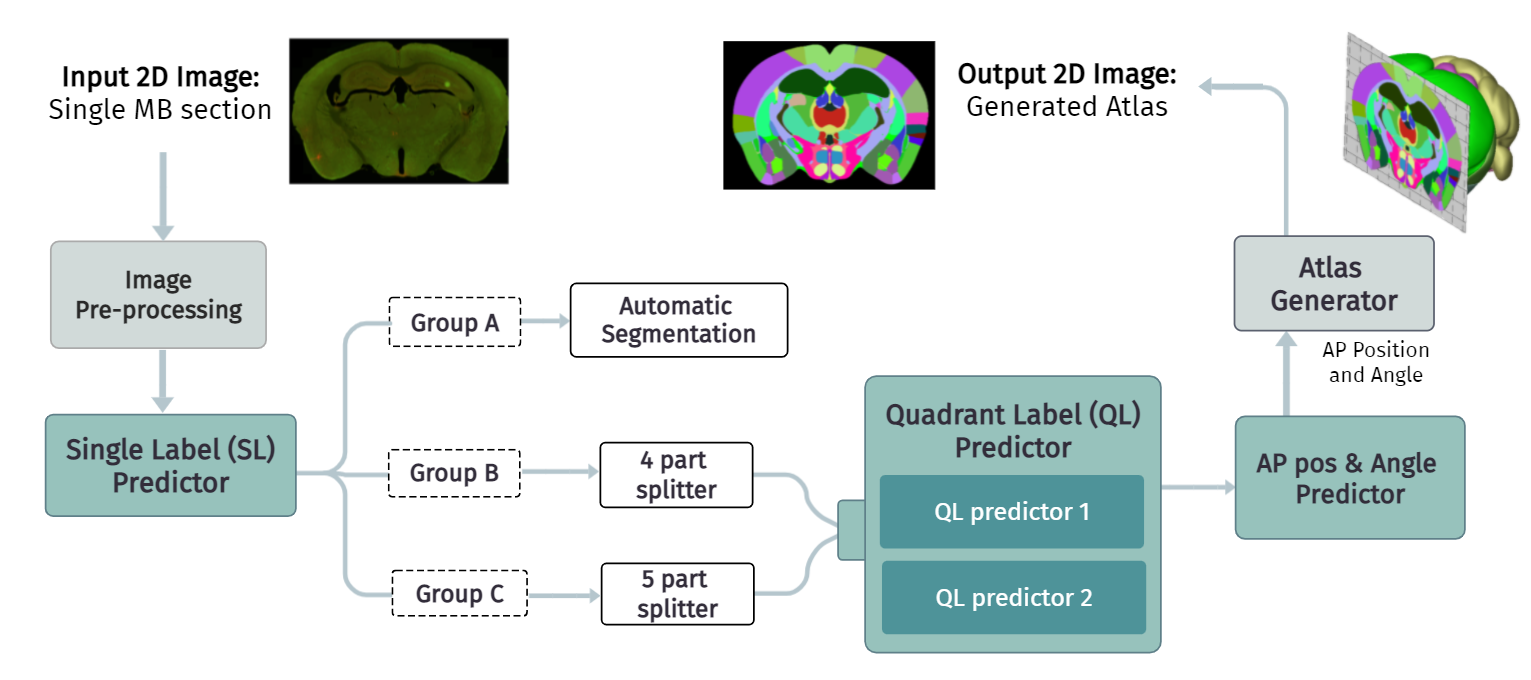 Zurück zu den Daten!
Data Scientist`s sind zum Training ihrer ML-Modelle auf wohldefinierte Daten angewiesen
Es gibt viele öffentlich zugängliche Datenquellen 
Google Dataset Search „Iris Flower“ findet diesen Datensatz bei kaggle.com 
Kaggle: ML and Data Science Community (256,000 Datensätze)
Für Sprachmodelle: Hugging Face
Datenportal der europäischen Union (1,5 Mio Datensätze)
Medizinische Daten (Auswahl)
Kohortenstudien: UK Biobank (500,000 Personen, 40-69 Jahre, ab 2006 rekrutiert, geplanter Follow-up 30 Jahre), Framingham Heart Study, Nurses Health Study, EPIC, NAKO, Bruneck Studie, VIVIT Kohorten, VHM&PP
Surveys: USA NHANES regelmäßiger Survey zum Ernährungs- und Gesundheitszustand der US Bevölkerung, seit 1971), MONICA und CINDI Surveys
Fall-Kontroll Studien zu seltenen Erkrankungen
Register Studien (SEER, Swedeheart registry)
Randomisierte Kontrollierte Studien mit öffentlich zugänglichen Daten
Viele Daten sind nicht unbedingt gute Daten!
Explorative (data mining) versus konfirmatorische Statistik (Hypothesen prüfen)
Lernstichprobe, Teststichprobe, externe Stichprobe (Validierung)
Statistischer Zusammenhang (Korrelation) versus KausalitätKausalitätskriterien von Austin Bradford Hill (1965):zeitlicher Zusammenhang (Ursache vor Wirkung),Stärke des Zusammenhangs,Dosis-Wirkungs-Beziehung, Biologische Erklärung,experimentelle Belege (-> Randomisierte Klinische Studien),Spezifität (eine Ursache führt zu einer Wirkung),Konsistenz (-> Meta-Analysen) 
Kausale Inferenz„The Book of Why“ von Judea Pearl (2018)
Stephen Senn

„Big data analyst: One who can make misleading inferences from huge data sets as opposed to a statistician who can do the same from small ones“

„You can be rich in data but poor in information“
Vielen Dank!

Für Literatur und weiterführende Diskussion
hanno.ulmer@i-med.ac.at
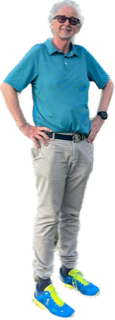